Approach to a patient with back pain
Abdulmajeed alkharashi
Saud alshaye
Objectives
Common causes 
Diagnosis including history, Red Flags, Examination
Brief comment on Mechanical, Inflammatory, Root nerve compression, Malignancy
Role of primary health care in management
When to refer to specialist
Prevention and Education
questions
The two most affected nerve roots in Radiculopathy? 
L4 and L5.
L5 and S1.
S1 and S2.
L4 and S2.
questions
Patient came to the clinic complaining of low back pain, in examination the big toe extension is weak, which nerve root you think is involved?
L3
L4
L5	
S1
Questions
Which one of the following is do you think is appropriate to referral ?
Fracutres 
Caude equina 
A+B
Undiagnosed back pain 
All of the above
What is the most likely diagnosis?

Disc herniation
Vertebral fracture
Spondylolisthesis
Ankylosing spondylitis
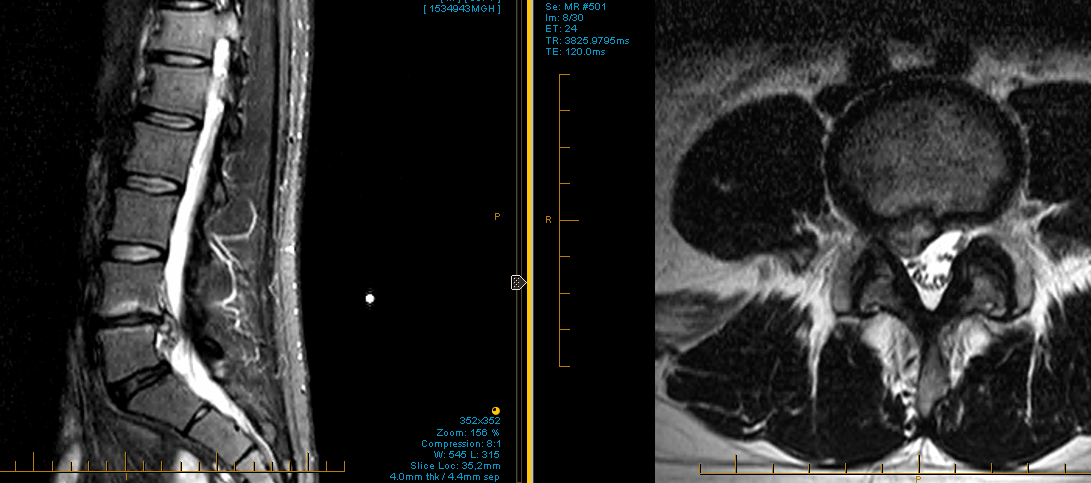 Introduction
In USA it is the commonest cause of limitation of activity in those under the age of 45. 
Approximately 85–90% of the population will experience back pain at some stage of their lives.
In Saudi Arabia Seven studies were cross-sectional and found a prevalence and pattern ranging from 53.2% to 79.17%.
[Speaker Notes: The main cause of back pain presenting to the doctor is dysfunction of the intervertebral joint.]
Common causes of back pain
Soft tissue injuries
Most episodes of low back pain are caused by damage to the soft tissues supporting the lower spine, including muscles, tendons, and ligaments.

There are two common types of soft tissue injuries in the low back:
Muscle strain occurs when fibers in a muscle begin to tear from being overstretched or overused (commonly called a pulled muscle).
Lumbar sprain occurs when ligaments are overstretched or torn. Ligaments are tough, fibrous tissues that connect bones together.
Muscle strain
Causes:
Sport injuries
Muscle fatigue
Excessive loads or poor lifting.
Sitting postures.


Localized back pain, with no radiation into your buttock or leg.
Back muscle tenderness and/or spasm.
Protective back stiffness
Sudden back pain onset.
Clinical presentations:
[Speaker Notes: In fact, back muscle pain is the most common source of back pain. The good news is, that it is also one of the quickest to heal and rehabilitate.]
RICE
 Activity modification
Pain reliever(NSAIDs) 
Muscle relaxant
Management:
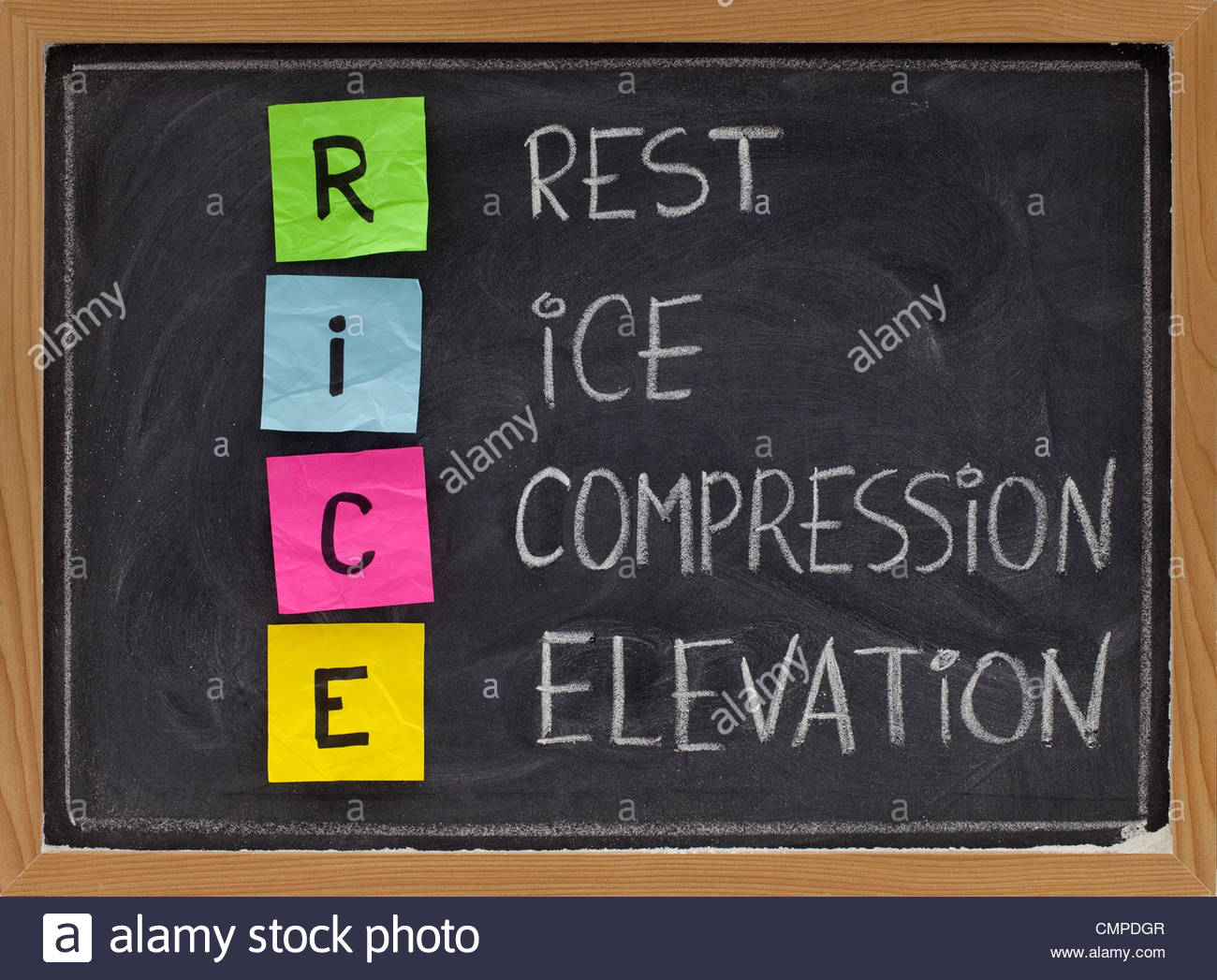 [Speaker Notes: Most cases of a pulled back muscle are treated using standard self-care or non-invasive treatments.]
Degenerative Spinal Disorders(spondylosis)
Degeneration: “deterioration of a tissue or an organ in which its function is diminished or its structure is impaired”

Degenerative disc disease.
Facet osteoarthrosis.
Types:
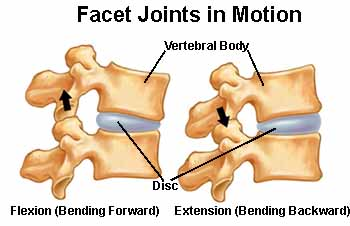 Risk factors:
1- Non-Modifiable : 
Age-related.
Genetic predisposition
2- Modifiable: 
Smoking. 
Obesity.
 Previous injury, fracture 
Subluxation
Deformity.
Intervertebral disc degeneration is an age-related phenomenon that occurs in over 80% of people who live for more than 50 years and in most cases it is asymptomatic 
Apley’s
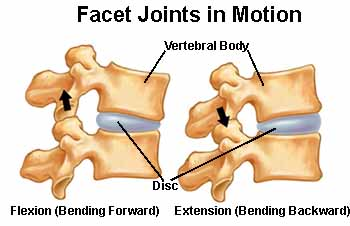 Clinical presentations:
1- Mechanical pain: due to joint degeneration or instability.
Activity related-not present at rest.
Associated with movement: 
Sitting, bending forward (flexion): apply pressure on the disc “discogenic pain”.
Standing, bending backward (extension): apply pressure on the facet joints “Facet syndrome”

2- Neurologic symptoms: due to neurologic impingement:
Can present even at rest.
[Speaker Notes: Depend on the site]
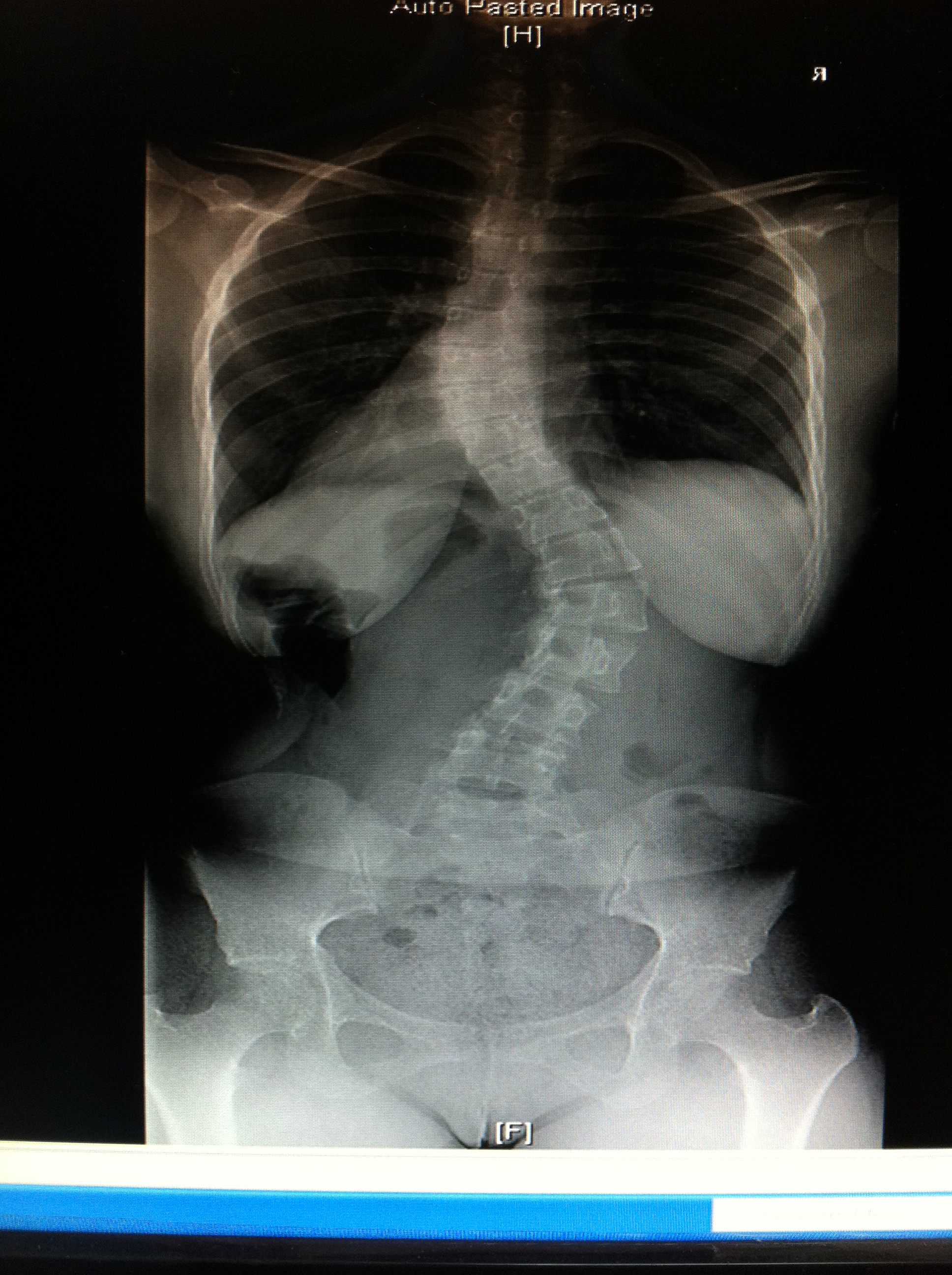 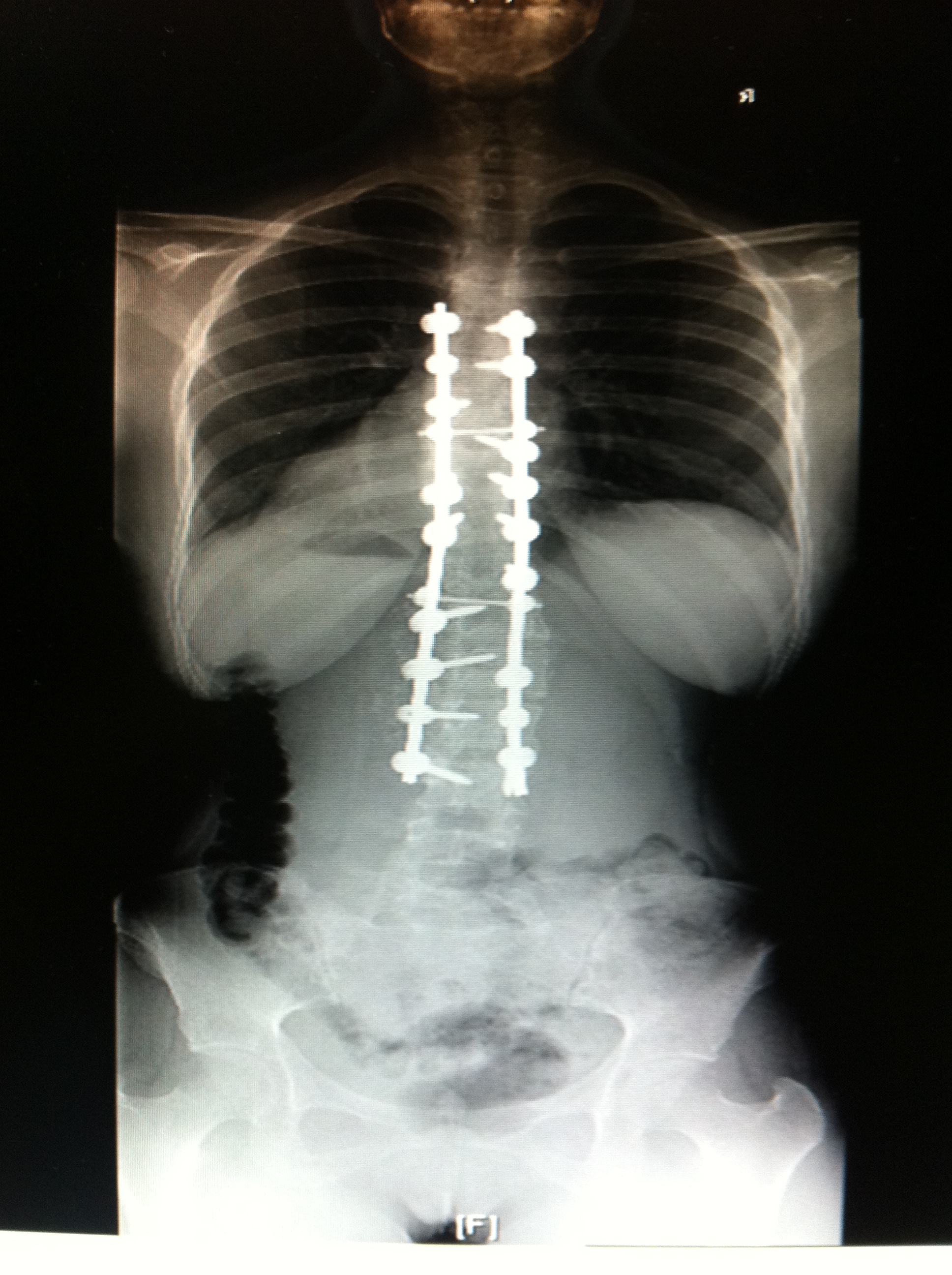 Deformities
Scoliosis:
Abnormal lateral curvature of the spine
Usually idiopathic
Kyphosis:
Anterior wedging 
Of at least three adjacent vertebral bodies
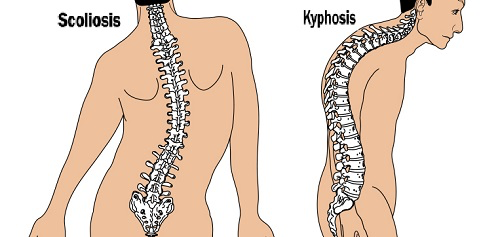 [Speaker Notes: Management depend on age and degree.]
Spondylolisthesis
Spondylolisthesis is a condition in which one bone in your back (vertebra) slides forward over the bone below it.


defective joint ”congenital” 
Trauma
 fracture
 joint damaged by an infection or arthritis.
Causes:
[Speaker Notes: Onset of back pain is due to concurrent disc degeneration]
Grades and management:
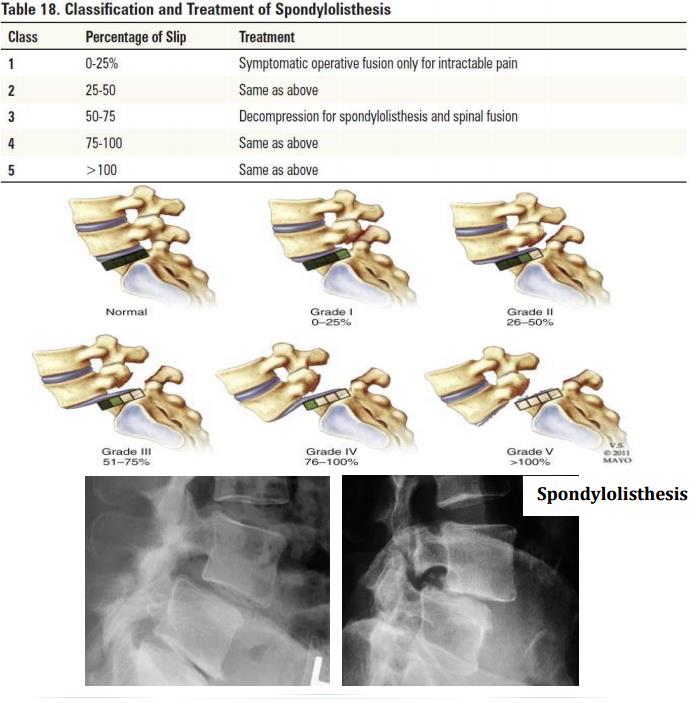 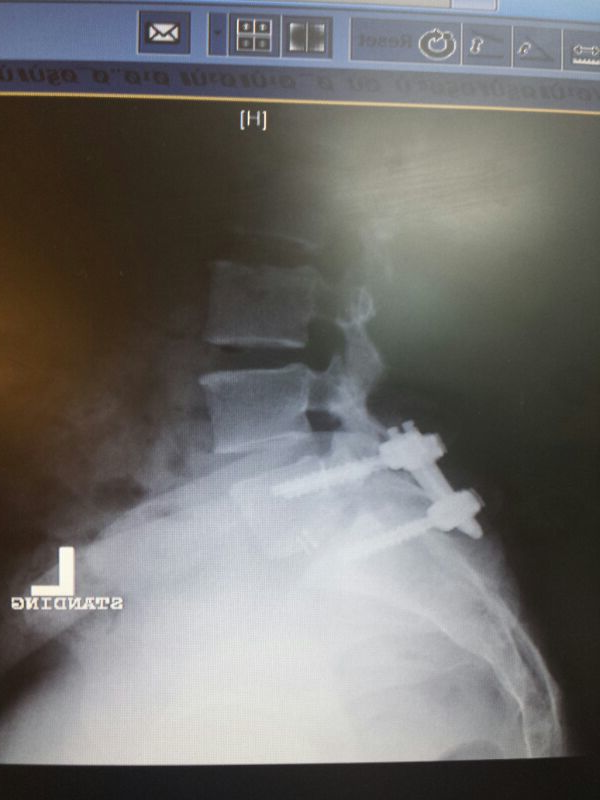 When to suspect nerve root compression
Presence of weakness, numbness, loss of sensation.
Back pain that radiates.
Spinal stenosis
Causes:
1-disc herniation 
2-tumors 
3-Spondylolisthesis
etc
Disc herniation
Tear in annulus fibrosus allows protrusion of nucleus pulposus

Central
Posterolateral
lateral disc herniation

most commonly at L5-S1 > L4-5 > L3-4.
Types:
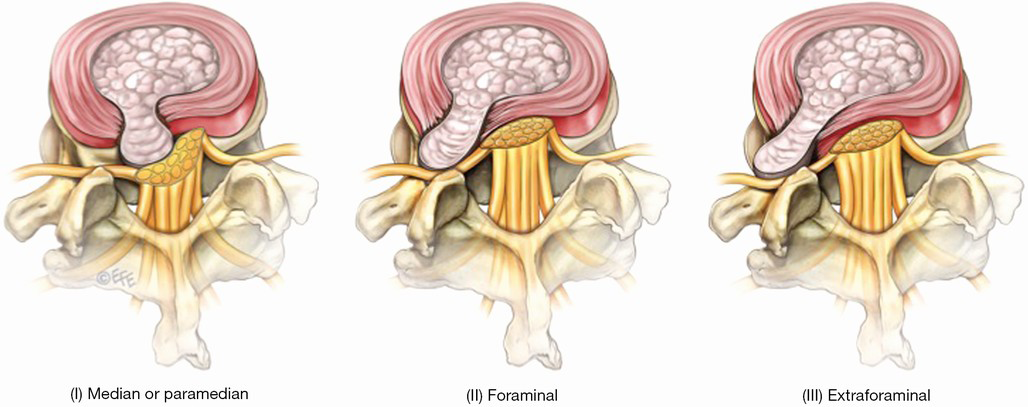 Clinical presentations:
Back pain 
Radiculopathy(sciatica)
Tumors
Important to identify malignant disease as early as possible because of the effect of a delayed diagnosis on treatment and prognosis.
More than one nerve root may be involved 
The neurological signs will be progressive.
Age >50 years. 
history of malignancy, six main primary malignancies that metastasize to the spine from (prostate, breast, lung, thyroid, kidney and melanoma).
Symptoms include:-
Gradually Worsening back pain.
Limb paresthesia or weakness. 
Fever, weight loss.
Ankylosing spondylitis
Spine fusion
Many genes can cause it but the major gene that causes this disease is HLA-B27.
Age <40
Improved with exercise
Pain at night and morning stiffness
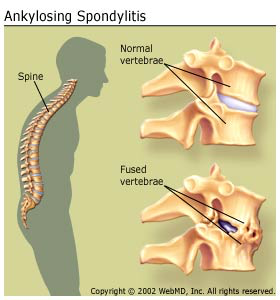 Vertebral Fractures
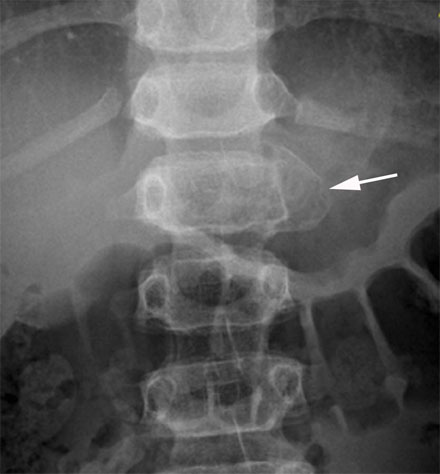 Causes:
1-truma 
2-pathological causes(infections,tumors,osteoprosis)



Most common is TB and Brucellosis.
History of contact with TB patient, raw milk ingestion.
 Potentially treatable diseases once diagnosis is established and antimicrobials administered.
Disability, Deformity or nerve compression are indications of surgery.
Spinal infections
￼Mechanical & Inflammatory Back Pain
History
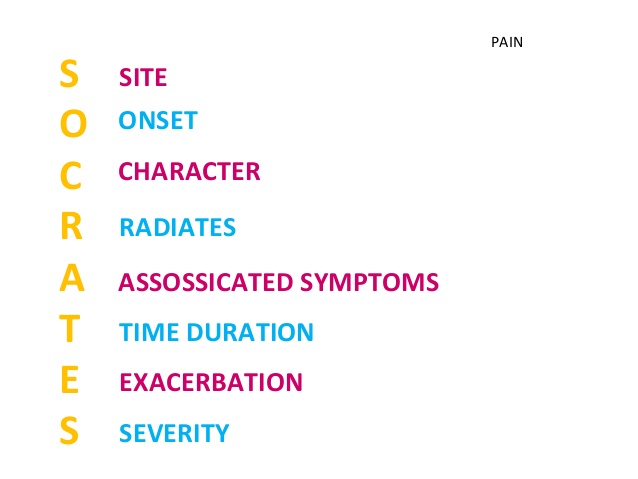 Key questions
site
Onset
Can you describe the nature of your back pain?
Aching throbbing pain 	= Inflammation 
Intense sharp or stabbing 	= Radicular pain (e.g. Sciatica) 

Was your pain brought on by an injury?
Is it worse when you wake in the morning or later in the day?
Night, early morning 		= Inflammatory back pain 
End of day, following activity 	= Mechanical pain
How do you sleep during the night?
What effect of the rest or activity on the pain?
provoked by activity and relieved by rest suggests mechanical dysfunction.
worse at rest and relieved by moderate activity suggests inflammation.
Is the pain worse when sitting or standing?
Pain aggravated by standing or walking is suggestive of spondylolisthesis.
Pain aggravated by sitting and improved with standing indicates a discogenic problem.
Is the pain continues or intermittent? 
	Continuous pain, present day and night, is suggestive of neoplasia or infection. 
Do you have a history of psoriasis, diarrhea, penile discharge, eye trouble or severe pain in your joints? 
The inflammatory disorders must be kept in mind.
Most common inflammatory disease that affect the back is spondyloarthropathies.
10) Do you have any urinary symptoms? 
Possibility of urinary tract infection must be considered.
Especially in pregnant women with low back pain.
Red flags
TUNA FISH
Trauma
Unexplained weight loss
Neurological Symptoms (Cauda Equina Syndrome)
Age>50
Fever
IVDU
Steroid Use
History of cancer (prostate, renal, breast, lung)
Cauda Equina Syndrome
Clinical presentations:
Saddle anesthesia (S2-S5)
Urinary retention
fecal incontinence
decreased rectal tone
Weakness and reduced deep tendon reflex (knee or ankle).
examination
First: standing/walking position:
A. Inspection : 
Expose the trunk and lower limbs properly.
Any deformity(Scoliosis, Kyphosis)
Muscle wasting 
Swelling
skin changes(scars, hairy tuft, “café au lait” spots).
 shoulders & pelvis level. 
Gait: 
   1. Abnormal types: Antalgic, Trendelenburg, waddling. 
   2. Heel and toe walking: unable to heel walk= L4 weakness, unable to toe walk= S1 weakness .
examination
B. Feel:
Palpate spinous processes for tenderness, steps or gaps. 
Soft tissues: temperature, tenderness.
C. Move: 
 Start with active ROM in all 6-directions
 1. Flexion. Record as such: able to touch toes/shins/knee/thighs.
 2. Extension: (30°)
 3. Lateral bending: (30°) 
4. Rotation: (40°)
 Note if painful/painless. 
Attempt passive ROM if active ROM is limited and painless, record.
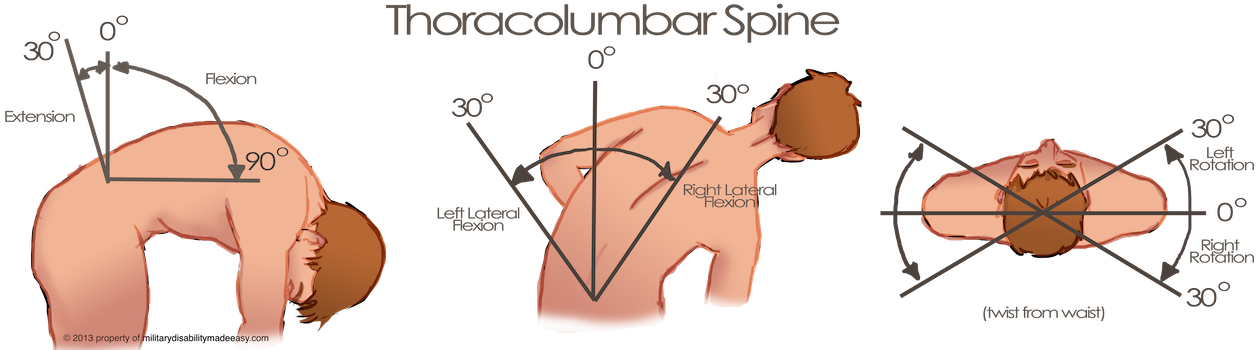 examination
D. Special test : 
1-Adams Forward bending test: if rib hump present so it’s a positive test(Scoliosis)

2- Trendelenburg test
Rib hump
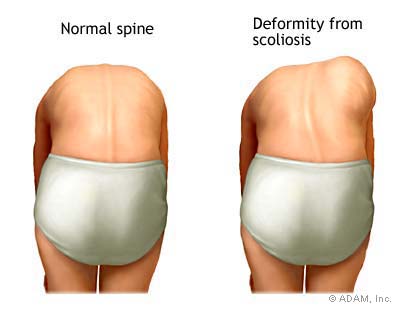 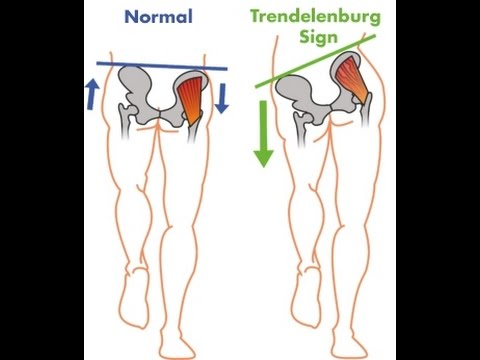 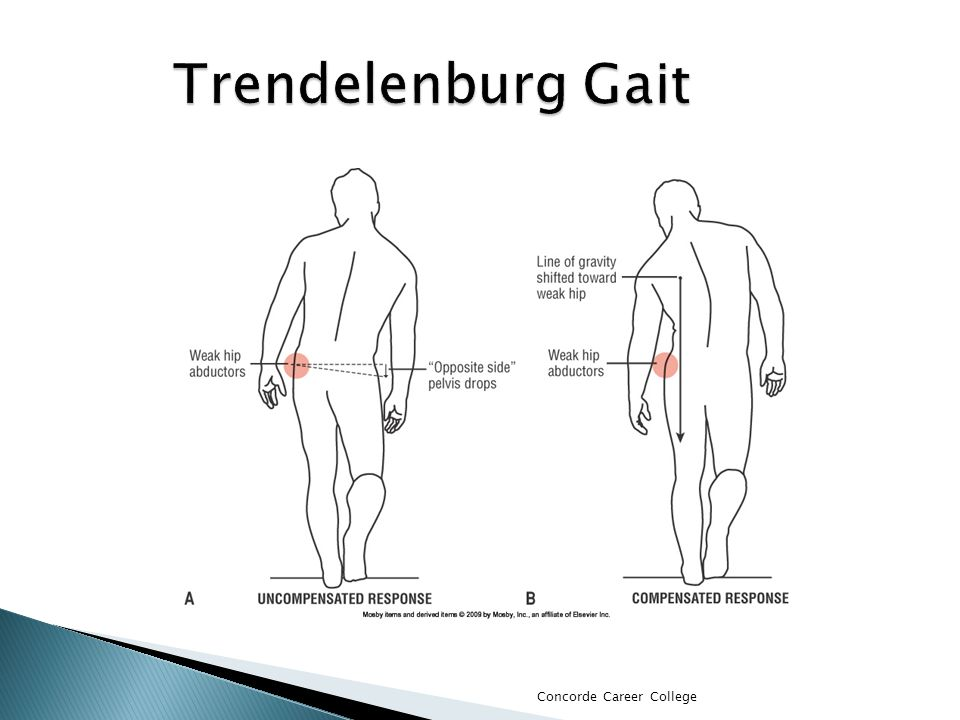 examination
Second: Supine position
A. Inspection:
Any muscle waisting in the lower limbs.



B. Feel:
Chlength eck for Leg discrepancy (ASIS to medial malleolus).
examination
C. Special tests:
 Straight leg raising test (SLRT):
If the patient experiences pain when the straight leg is at an angle of between 30 and 70 degrees, then the test is positive
A positive test is reproduction of sciatica .
The pain is aggravated with dorsiflexion
    and relieved with knee flexion.
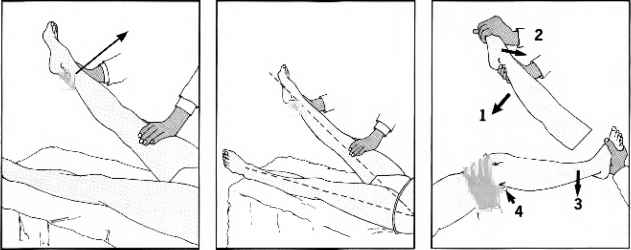 examination
Neurologic and Root nerves examination:
1- L1:
Motor	 Hip flexion(psoas major)
Sensation around the groin and hip area 
Reflex	 cremasteric relfex (L1,L2) (males only)

2- L2: 
Motor	 Hip flexion
Sensation anterior thigh 
Reflex	 knee jerk (L2,L3, L4)
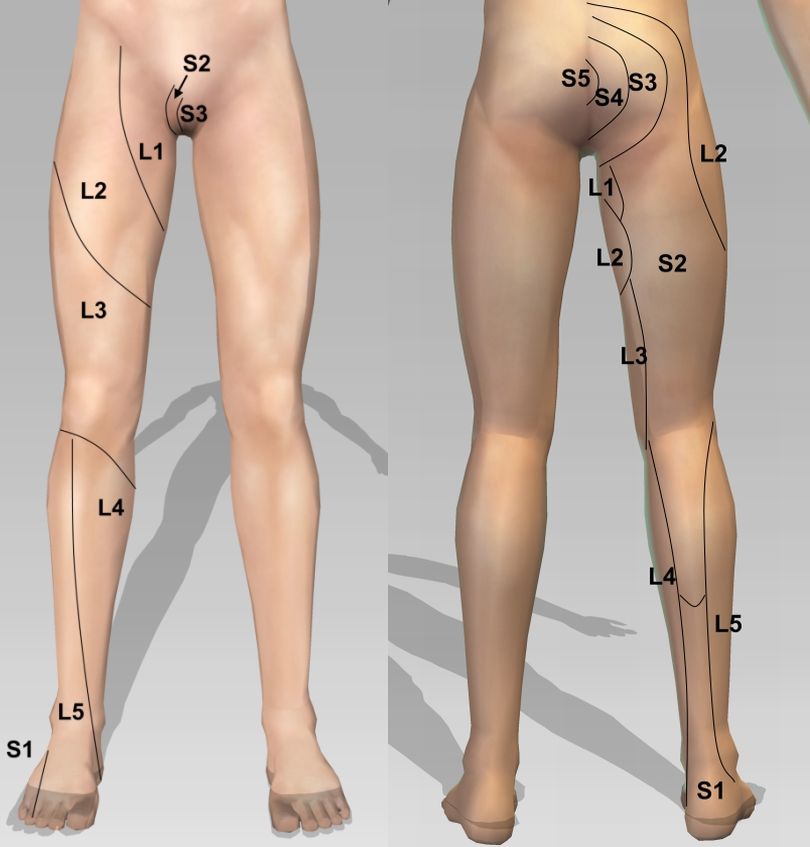 examination
Neurologic and Root nerves examination:
3- L3
Motor	 extension of knee 
Sensation around the knee
Reflex	 knee jerk (L2,L3, L4)
4- L4
Motor	 ankle dorsiflexion and foot inversion, walking on heels (ankle dorsiflexion), 
Sensation medial aspect of leg
Reflex	 knee jerk (L2,L3, L4)
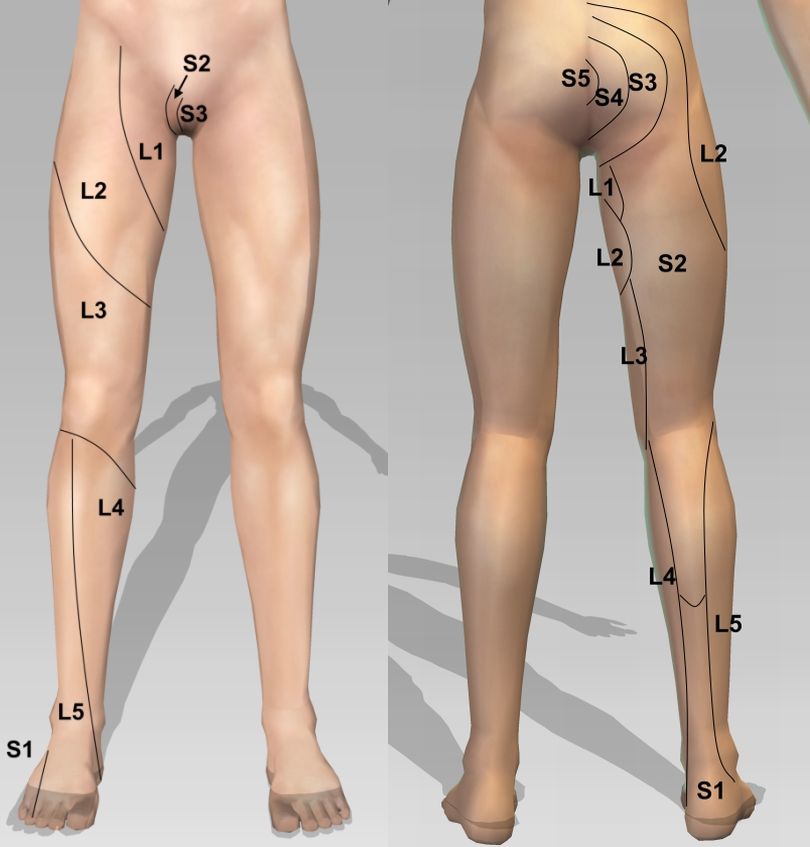 examination
Neurologic and Root nerves examination:
5- L5
Motor: extension of great toe (extensor hallucis longus)
Sensation  dorsum of the foot and the lateral aspect of the leg
Reflex  nil 
6- S1
Motor: walking on toes (ankle planter flexion), foot eversion
Sensation  sole of the foot
Reflex  ankle jerk (S1, S2)
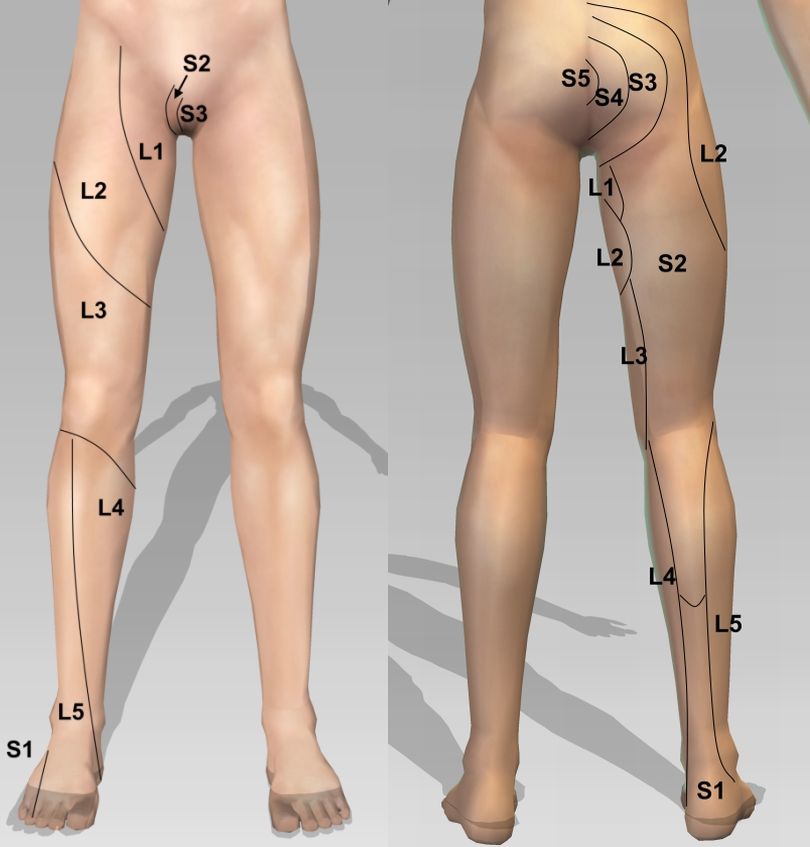 examination
Vascular examination:
Pedal pulses (DP & PT).
Capillary refill
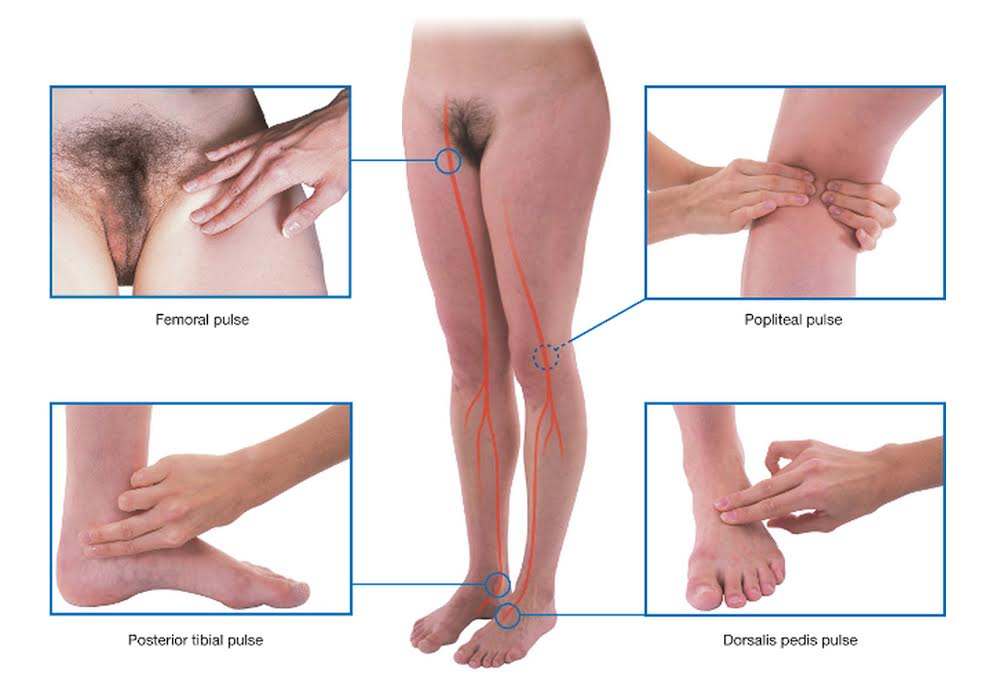 Video about back examination
https://www.youtube.com/watch?v=CJVGpciEMoI
Role of primary health care in management
initial evaluation.
initial management of simple cases.
referal of complicated cases.
prevention and education
When to refer ?
Cauda Equina Syndrome - EMERGENCY referral.

Severe unremitting worsening of pain

Significant trauma – consider fractures

Weight loss, fever, history of cancer

Widespread neurological signs
Prevention and education
Losing weight – too much upper body weight can strain the lower back.
Posture: How you sit, stand and lie down can have an important effect on your back. The following tips should help you maintain a good posture.
Standing: Stand upright, with your head facing forward and your back straight. Balance your weight evenly on both feet and keep your legs straight
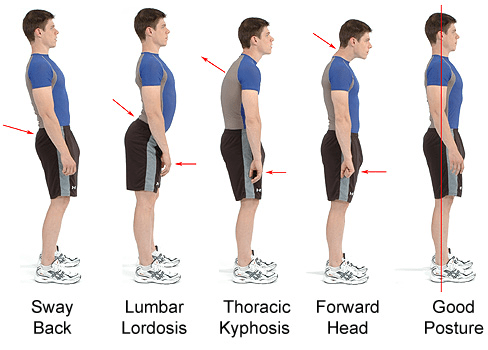 Sitting and driving: 
 Sit up with your back straight and your shoulders back. Your knees and hips should be level and your feet should be flat on the floor.
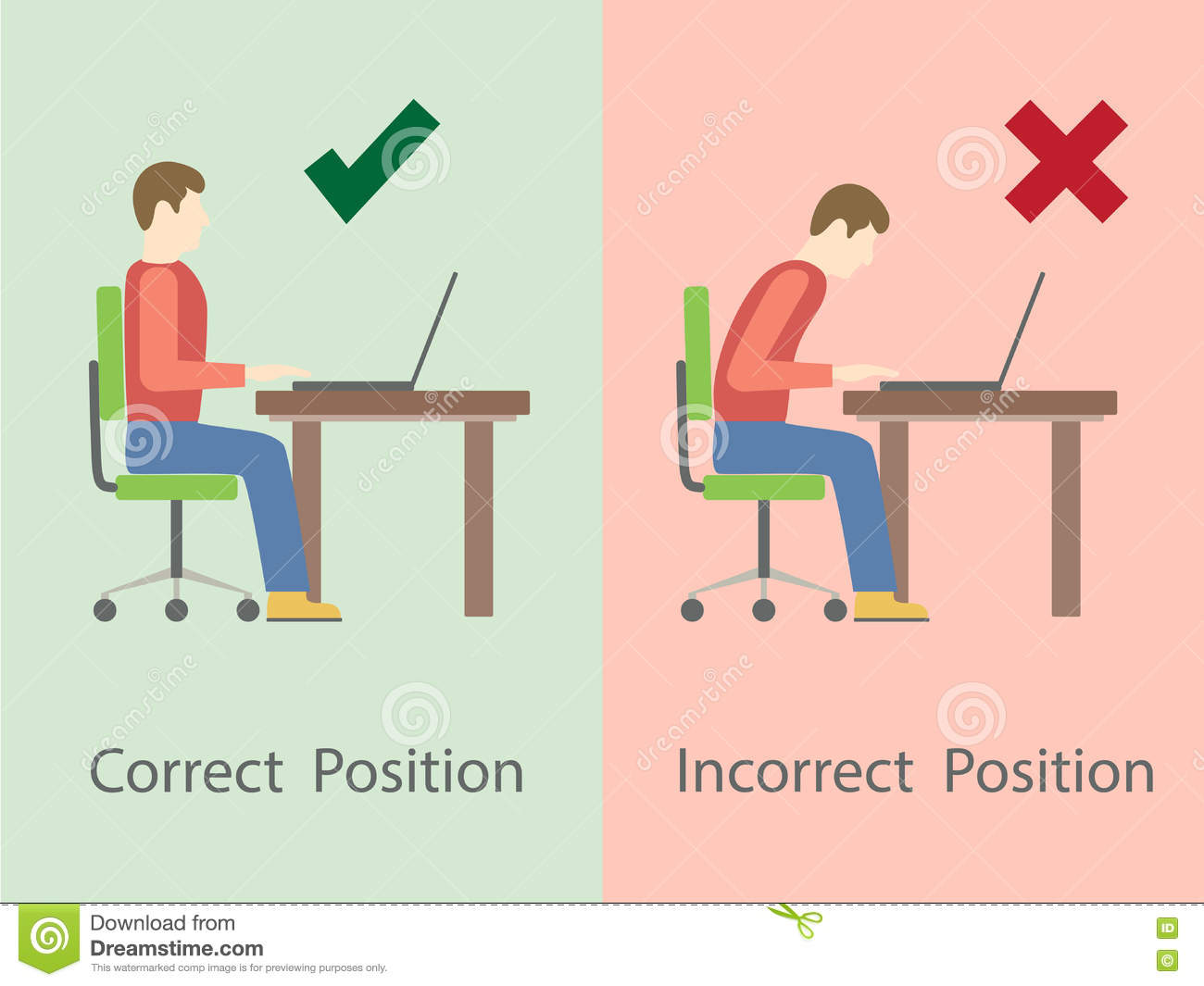 Sleeping:
Your mattress should be firm enough to support your body while supporting the weight of your shoulders and buttocks, keeping your spine straight.
Lifting and carrying: 
One of the biggest causes of back injury is lifting or handling objects incorrectly. 
Think before you lift:
can you manage the lift?
Push rather than pull – if you have to move a heavy object across the floor, it is better to push it rather than pull it.
Exercise: 
Exercise is both an excellent way of preventing back pain and of reducing it, but should seek medical advice before starting an exercise programs if you've had back pain for six weeks or more.
Knee to Chest : Lie flat on your back with toes pointed to the sky. Slowly bend your right knee and pull your leg up to you chest. Wrap your arms around your thigh, knee or shin, and gently pull the knee towards your chest. Hold for 20 seconds and slowly extend the leg to starting position. Repeat three times each leg.
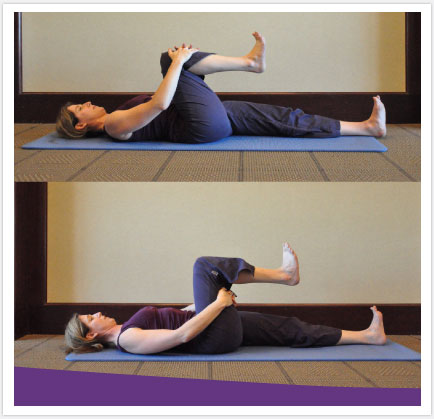 Lying Knee Twist:  Lie on your back with your legs extended straight out. Bend the right knee up and cross it over the left side of your body. Hold in a position that allows you to feel a gentle stretch through the back and buttocks muscles for 20 seconds.
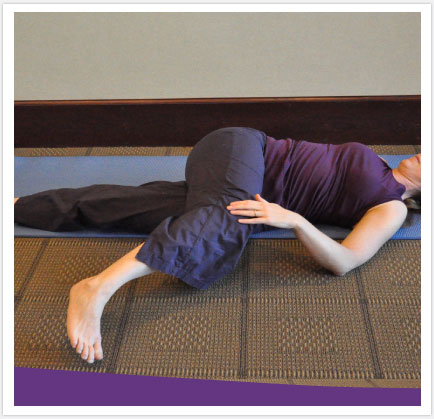 questions
The two most affected nerve roots in Radiculopathy? 
L4 and L5.
L5 and S1.
S1 and S2.
L4 and S2.
questions
Patient came to the clinic complaining of low back pain, in examination the big toe extension is weak, which nerve root you think is involved?
L3
L4
L5	
S1
Questions
Which one of the following is do you think is appropriate to referral ?
Fracutres 
Caude equina 
A+B
Undiagnosed back pain 
All of the above
What is the most likely diagnosis?

Disc herniation
Vertebral fracture
Spondylolisthesis
Ankylosing spondylitis
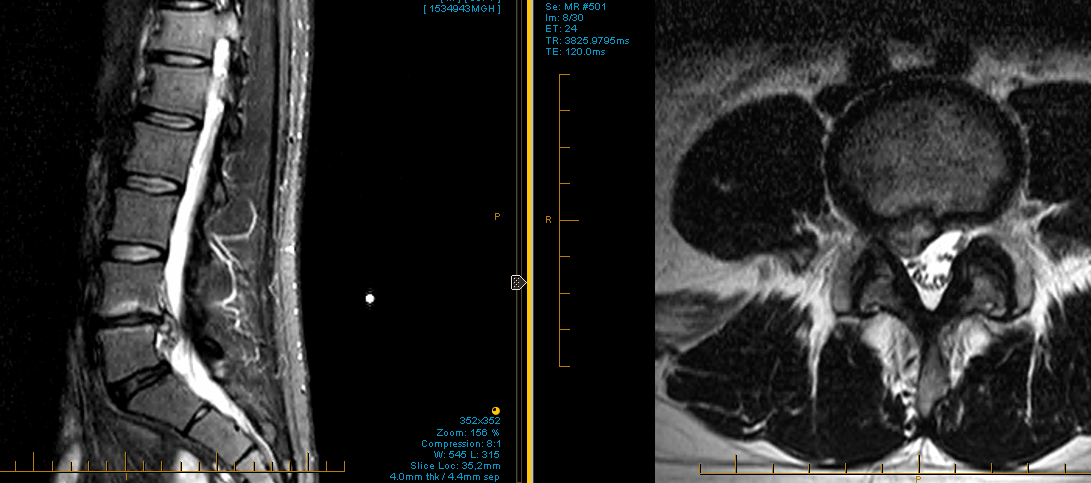 Any questions?